Some RF contactsandpower transmission lines
Annual maintenance of RF power transmission lines in BA3 Philips plant
Once per year, we have to dismount 16 RF power amplifiers to make their maintenance

To do so, we need to disconnect their output power transmission lines

With this 35 years old equipment, we recently experienced some difficulties with the innerspring contact clamps
Innerspring contact clamp
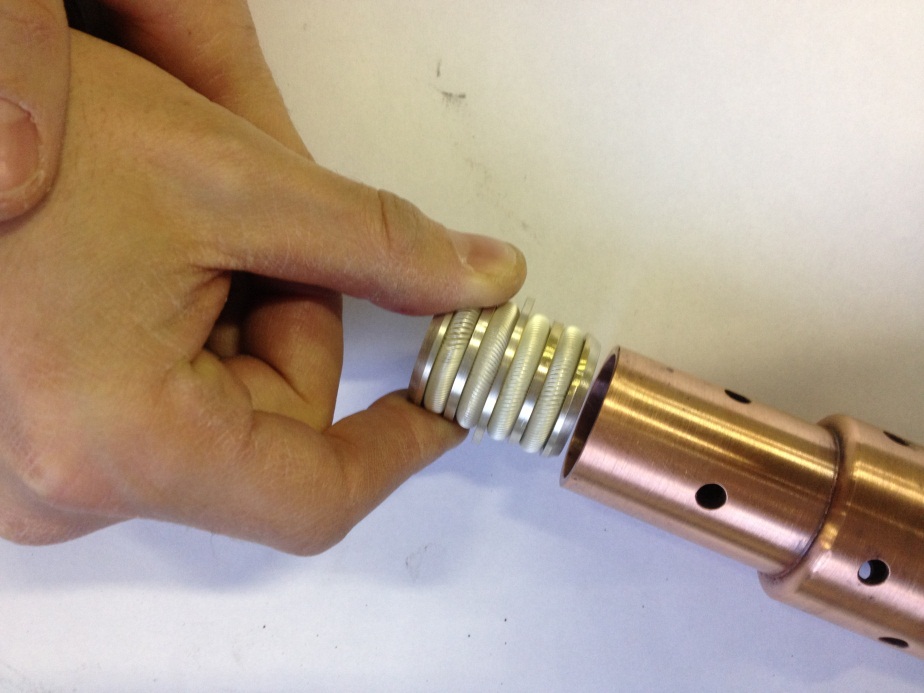 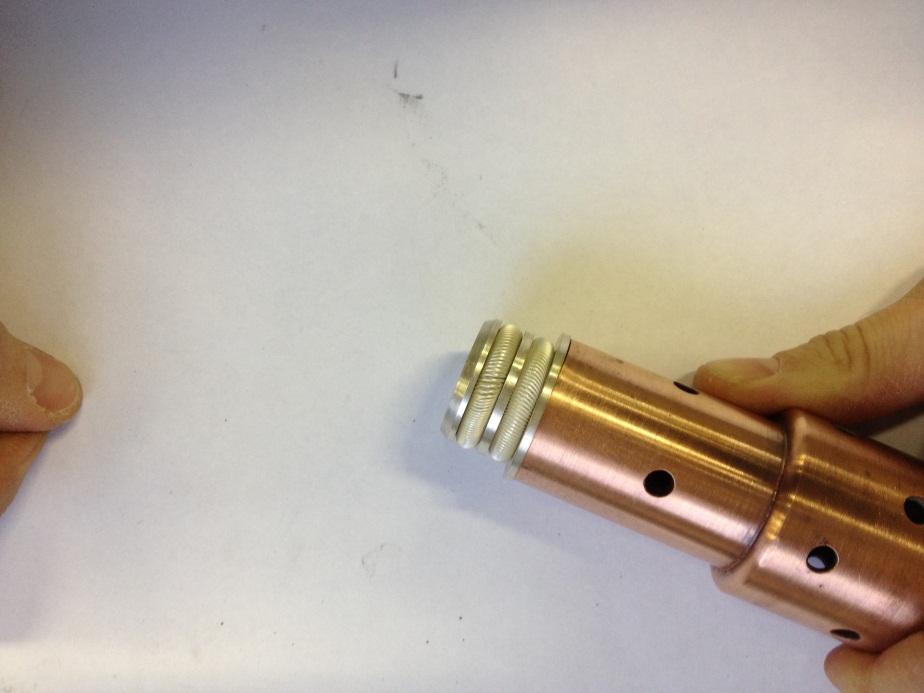 Innerspring contact clamp ensures continuity
of the inner line of the 35 kW CW RF transmission line
Possible mistakes
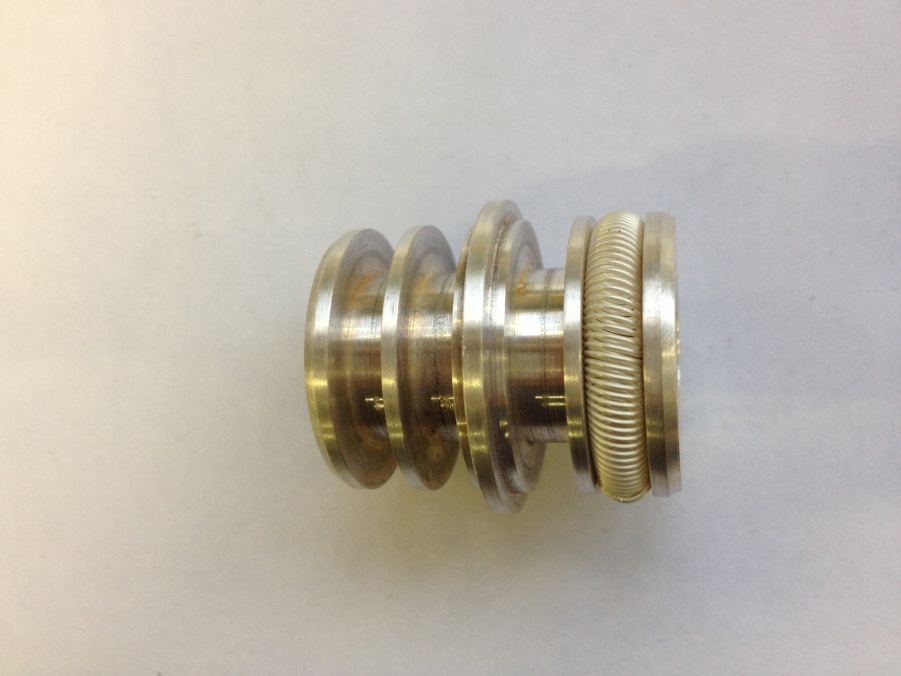 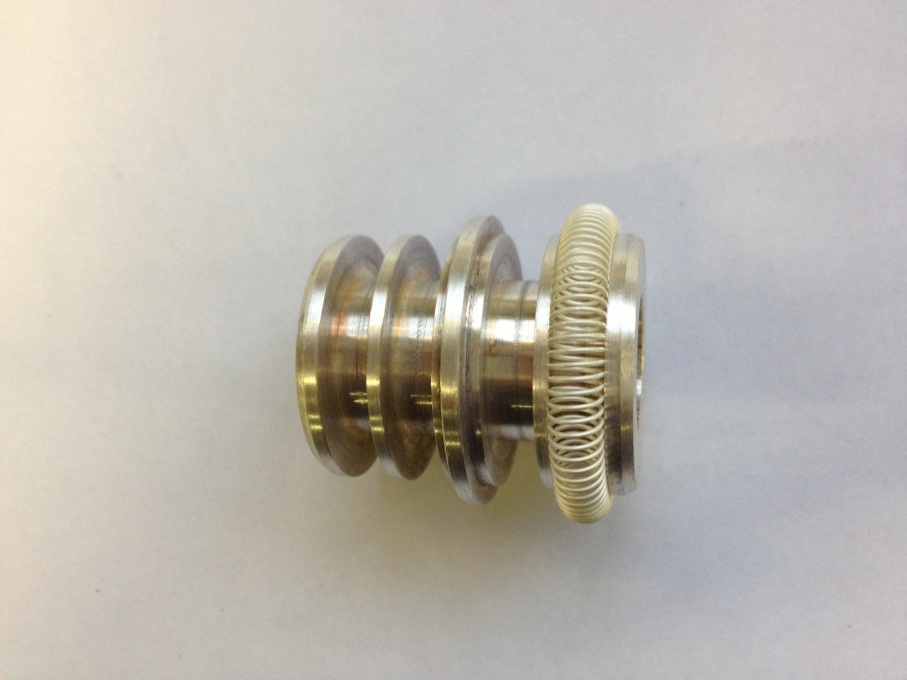 Too long spring
Impossible to mount inside
the inner line
As it was too difficult to insert it in the inner line, mechanist decided to shorten the RF spring contact

See next slide for consequences…
Bad RF contact consequences
Original clamp size
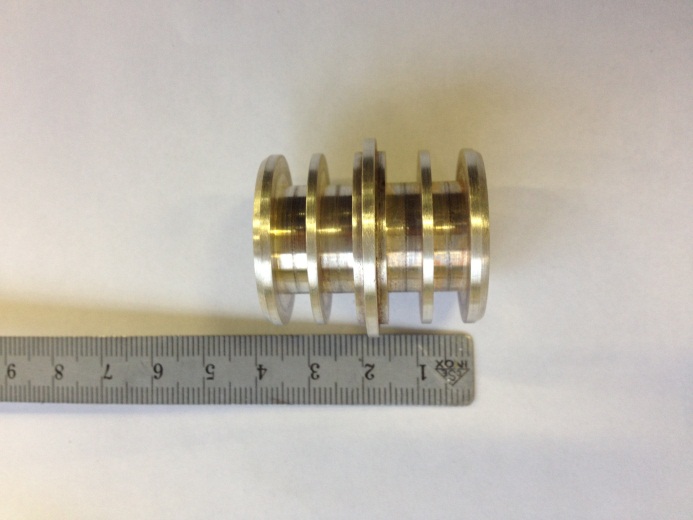 After operation at 35 kW @ 200 MHz with bad contacts
Even worse
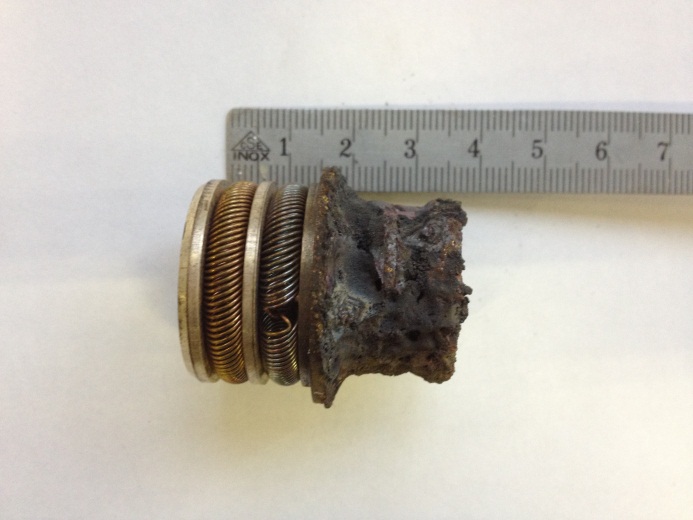 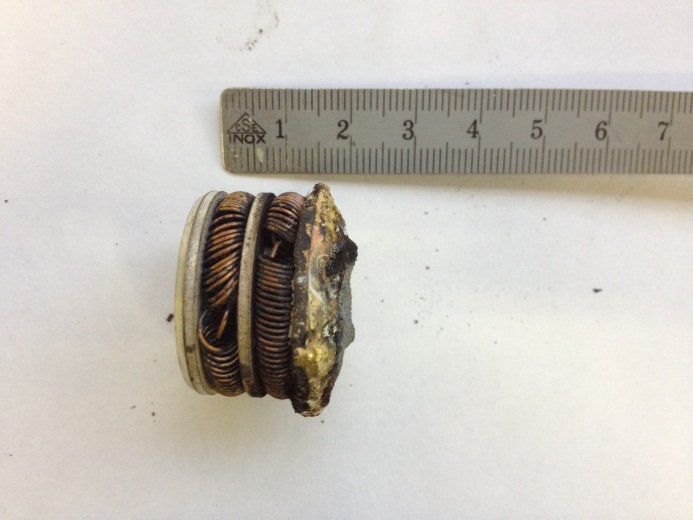 Correct procedure
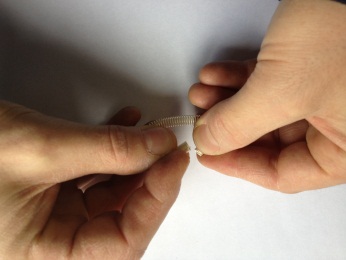 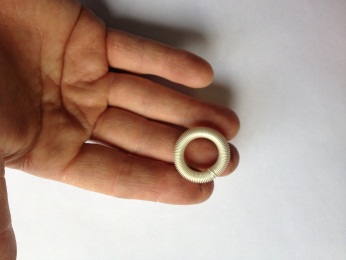 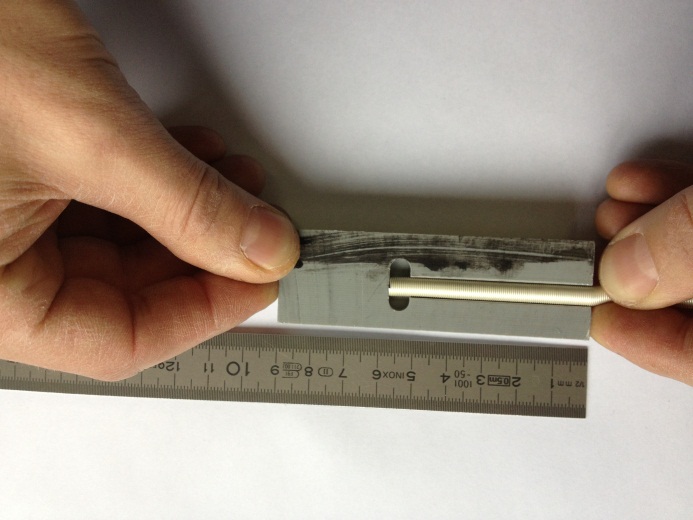 Compress the spring to the selected length
Roll it up ensuring a good spirals distribution including  the connecting point
A very simple process to ensure a correct contact
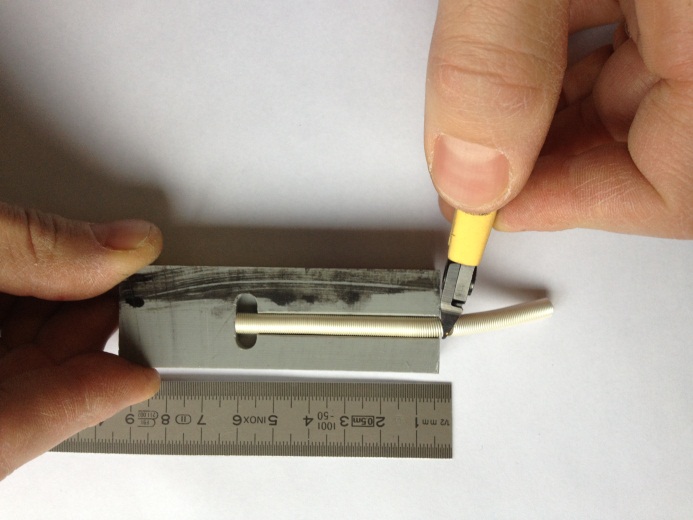 Once compressed cut it guarantying the correct number of spirals
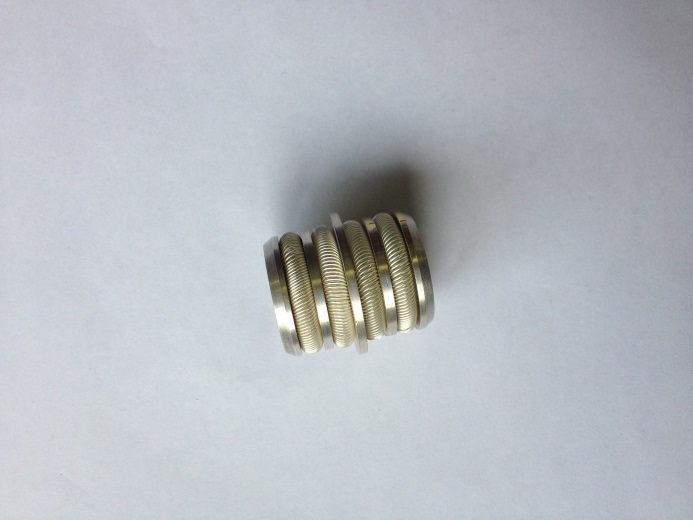 Additional examples…
Wrong lamella angle : burnt contacts
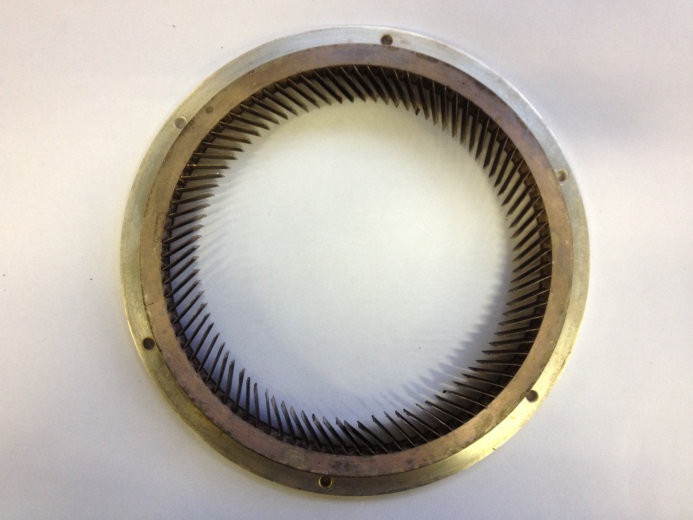 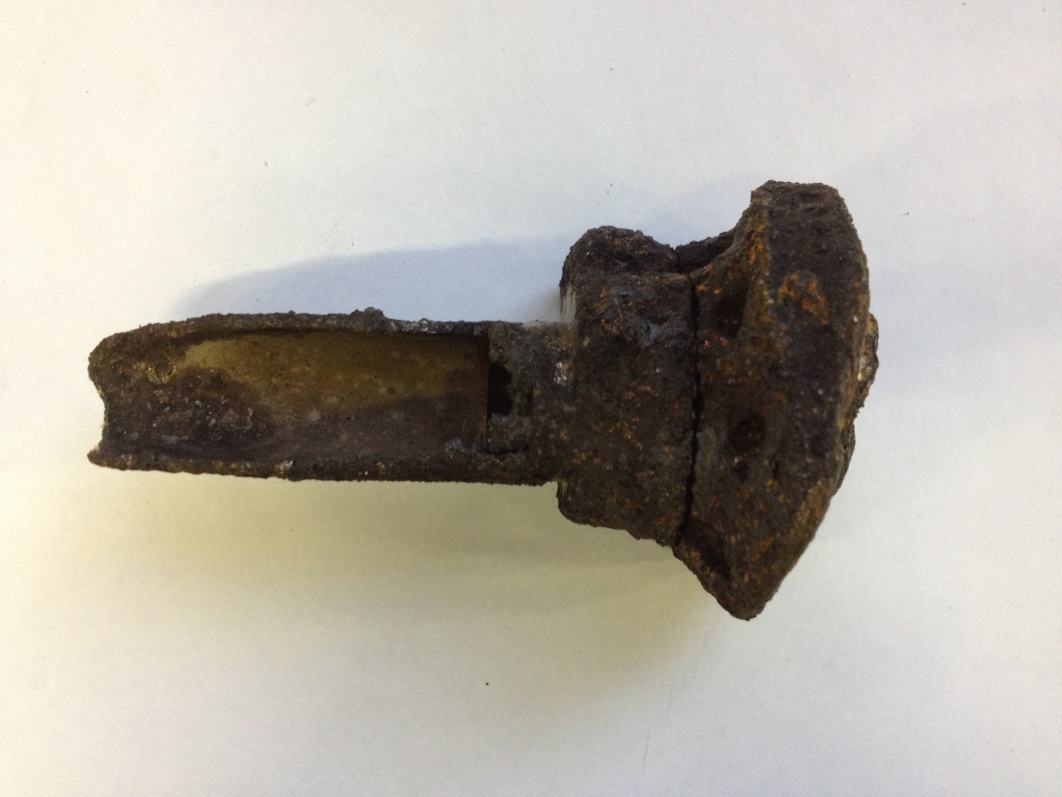 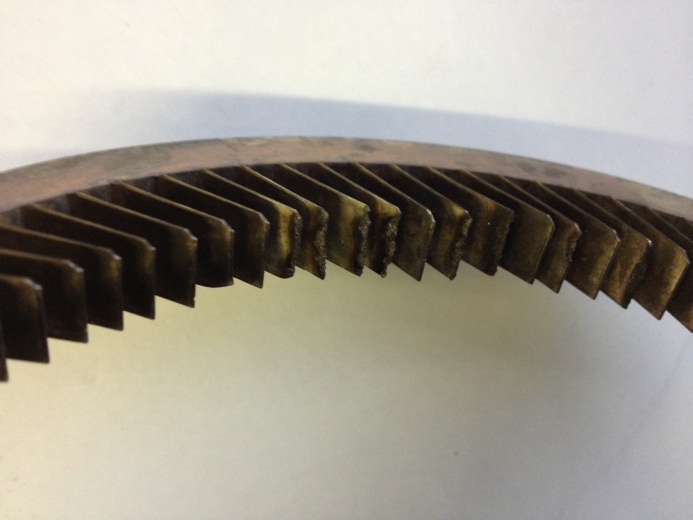 Another clamp burnt because one of the finger contact was mistakenly inserted in the inner side instead of the outer side